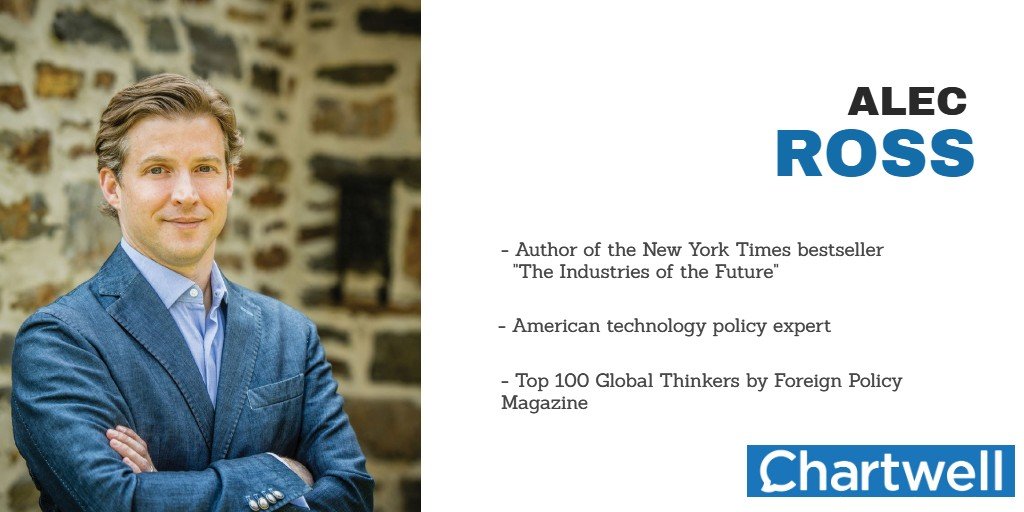 Watch Alec Ross: Interview with Hillary Clinton

Watch Alec Ross: Ted Talk

Was a Distinguished Senior Fellow at Johns Hopkins University and a Senior Fellow at the Columbia University School of International & Public Affairs  and a Board Partner at Amplo, a global venture capital firm

Served as Senior Advisor for Innovation to the Secretary of State, to help modernize the practice of diplomacy and advance America’s foreign policy interests during the Obama Administration

Served as the Convener for the Technology & Media Policy Committee on Barack Obama’s 2008 presidential campaign and on the Obama-Biden Presidential Transition Team

2X Author including the New York Times bestselling The Industries of the Future, described as a fascinating vision od what’s next for the world and how to navigate the changes the future will bring

Named Top 100 Global Thinkers by Foreign Policy Magazine

Keynote Topics: 
The Industries of the Future
Foreseeing the Next Wave of Marketplace Opportunities
Understanding the Geopolitics of our Networked world
ALEC ROSS
Leading Expert on Innovation
$25,000
*Client is responsible for round-trip airfare, ground transportation, hotel accommodations and incidentals for up to two nights
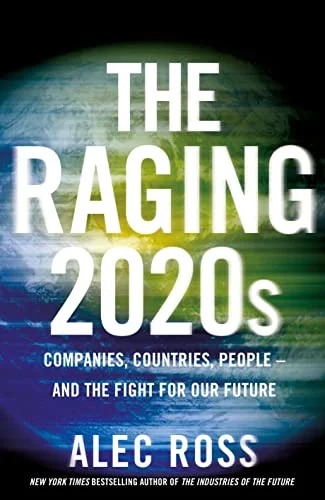 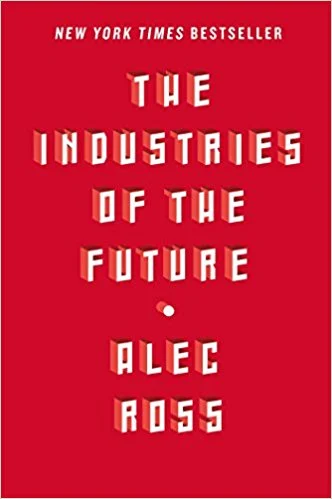 1